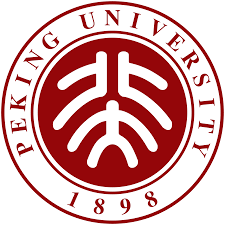 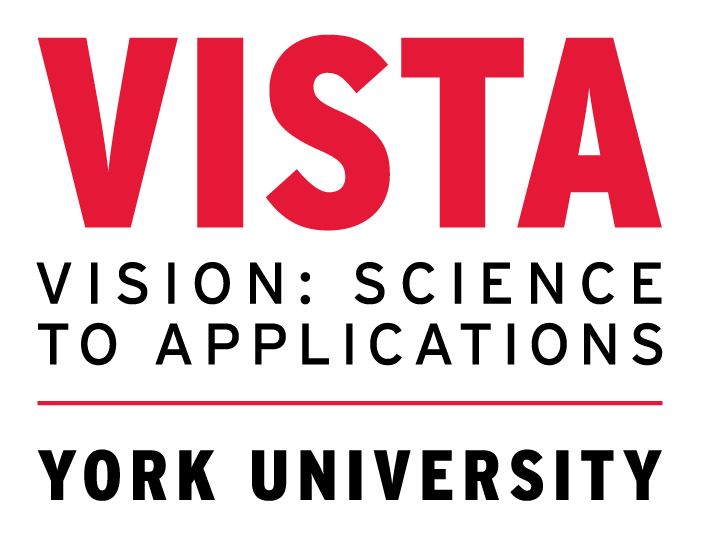 RECONSTRUCTION-COGNIZANT GRAPH SAMPLING USING GERSHGORIN DISC ALIGNMENT
Yuanchao Bai*, Gene Cheung+, Fen Wang$, Xianming Liu^, Wen Gao*
*Peking University, China, + York University, Canada, $Xidian University, China, ^Harbin Institute of Technology, China
Graph Sampling Algorithm
graph Signal Reconstruction
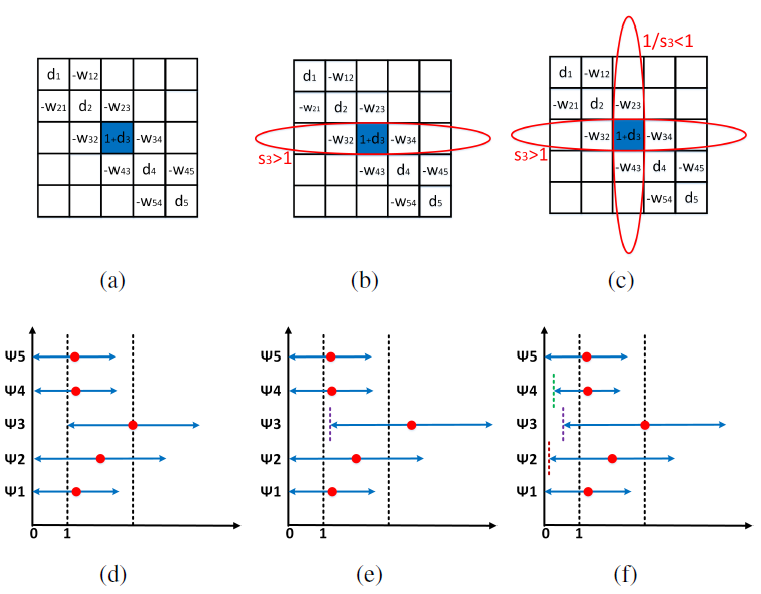 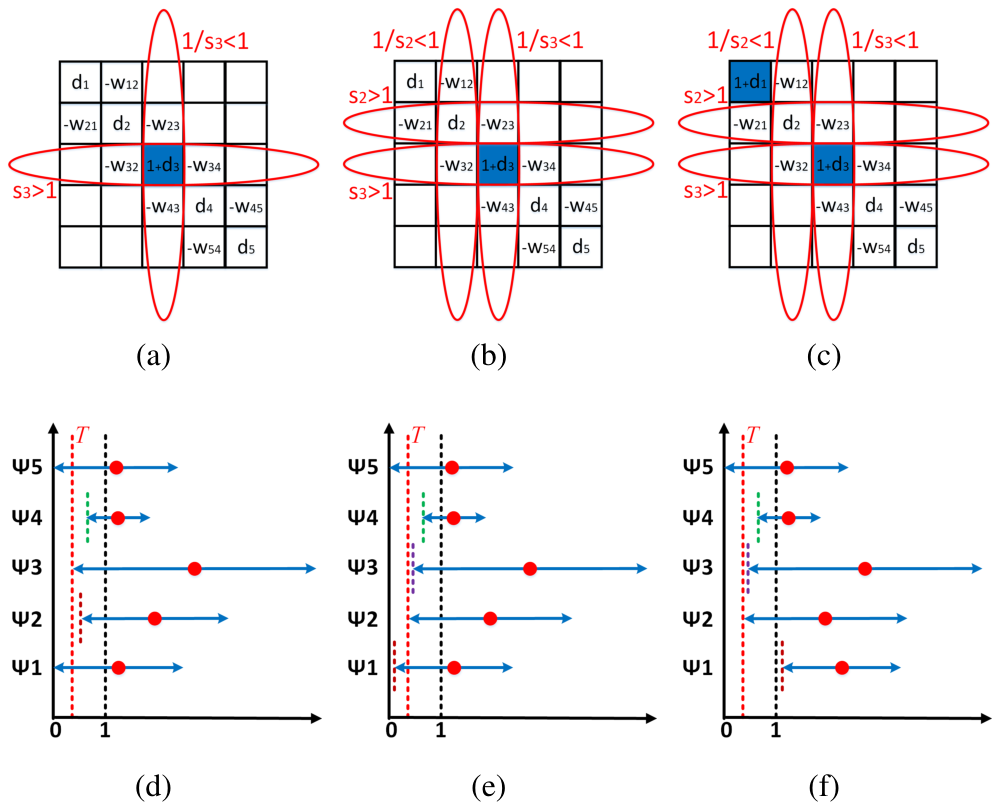 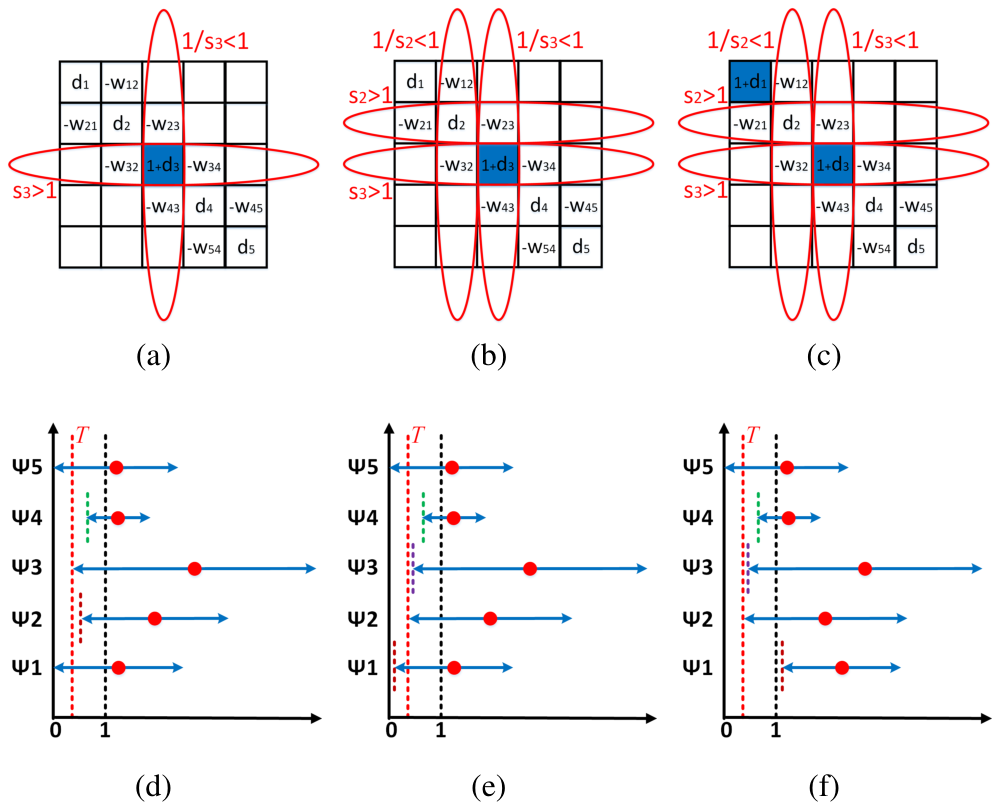 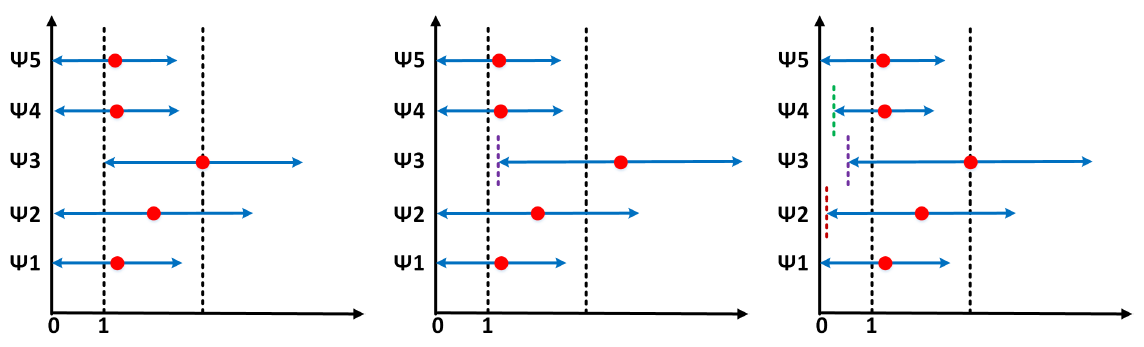 Experimental results
BS-BFIS on unweighted 21-node line graph:



 Sampling on American temperature graph (100 cites):
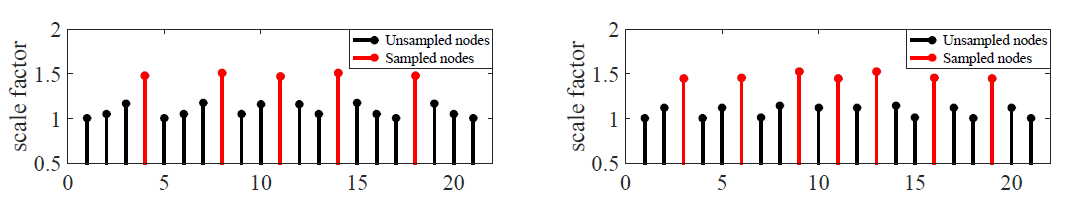 (a) Sampling 5 nodes. (b) Sampling 7 nodes.
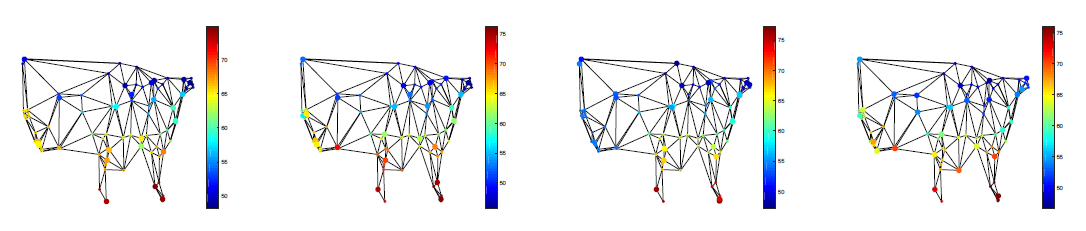 Sampling Visualization (Sampling 25 nodes). (a) E-optimal [1]. (b) Spectral Proxies [2]. (c) MIA [3]. (d) BS-BFIS. Color depicts the temperature.
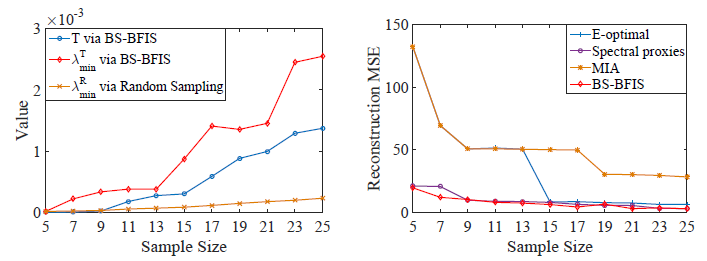 (a) Minimum eigenvalue promotion compared to random sampling.
(b) Reconstruction MSE comparison.
Illustrative Examples
We use a 5-node graph as an illustrative example :
References
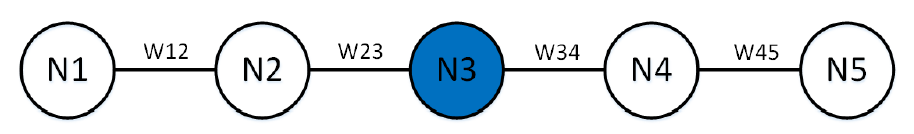 [1] S. Chen, R. Varma, A. Sandryhaila, and J. Kovacevic, “Discrete signal processing on graphs: Sampling theory,” IEEE Transactions on Signal Processing, vol. 63, no. 24, pp. 6510–6523, 2015.
[2] A. Anis, A. Gadde, and A. Ortega, “Efficient sampling set selection for bandlimited graph signals using graph spectral proxies,” IEEE Transactions on Signal Processing, vol. 64, no. 14, pp. 3775–3789, 2016.
[3] F. Wang, Y. Wang, and G. Cheung, “A-optimal sampling and robust reconstruction for graph signals via truncated neumann series,” IEEE Signal Processing Letters, vol. 25, no. 5, pp. 680–684, 2018.
Contact: Yuanchao Bai, email: yuanchao.bai@pku.edu.cn
                Gene Cheung, email: genec@yorku.ca